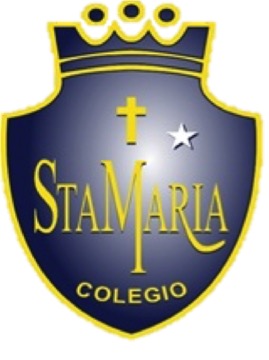 PROTOCOLO DE PROCEDIMIENTO PARA LA IDENTIFICACION DE NEE Y   EVALUACIÓN DIFERENCIADA
DEPTO DE INCLUSIÓN AÑO 2020
Ante la necesidad de responder de manera sistemática y atingente a las NEE de los estudiantes y optimizar la organización de la información requerida, en relación al proceso de evaluación diferenciada; se hace imprescindible establecer los criterios procedimentales y las responsabilidades que orienten a los involucrados en el proceso, tal como se detallan a continuación:
[Speaker Notes: NOTA: Para cambiar imágenes de esta diapositiva, seleccione una imagen y elimínela. Después, haga clic en el icono Insertar imagen en el marcador de posición para insertar su propia imagen.]
ROL DEL PROFESOR JEFE:
En relación a la actualización de la documentación de los estudiantes que pertenecían al proceso de evaluación diferenciada durante el año anterior, el profesor deberá recordar en la primera reunión de apoderados, la importancia de la continuidad y hacer hincapié en el cumplimiento de los plazos.

2) 	Referente a la identificación de las necesidades educativas especiales presentes en alguno de los estudiantes que tiene a cargo en su jefatura, el docente deberá realizar el siguiente proceso: 
Una vez identificada la necesidad de apoyo en alguno/a de sus estudiantes, el profesor/a deberá convocar a los demás docentes que realizan clases científico/humanista en su curso y corroborar si las necesidades divisadas coinciden con la apreciación de sus demás colegas. 
De acuerdo a la resolución obtenida luego de la reunión generada por el profesor jefe, deberá citar al apoderado del estudiante en cuestión, para informar lo observado por el equipo de profesionales. En esta entrevista se solicitará al apoderado que pueda realizar una evaluación, contemplando las necesidades expresadas y deberá ser registrada en el libro de clases, utilizando el siguiente formato: “De acuerdo a las necesidades observadas por el equipo de docentes que trabajan con (Nombre del estudiante), se recomienda que asista a evaluación con (Especialista a tratar) y que posterior a ello, haga entrega del informe de atención o diagnostico entregado por el especialista”.
[Speaker Notes: NOTA: Para cambiar imágenes de esta diapositiva, seleccione una imagen y elimínela. Después, haga clic en el icono Insertar imagen en el marcador de posición para insertar su propia imagen.]
ROL DEL PROFESOR JEFE:
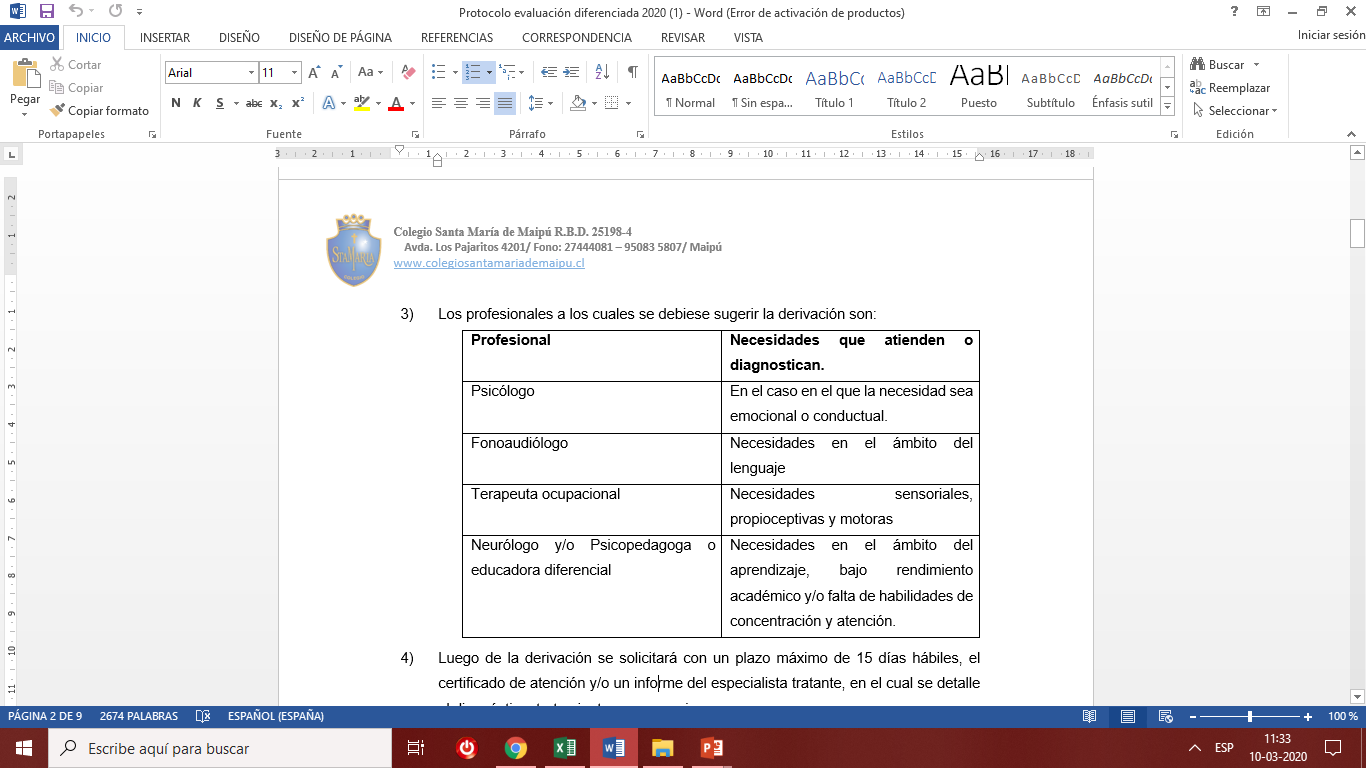 ROL DEL PROFESOR JEFE:
4)	Luego de la derivación se solicitará con un plazo máximo de 15 días hábiles, el certificado de atención y/o un informe del especialista tratante, en el cual se detalle el diagnóstico, tratamiento y sugerencias.  
5)	Será responsabilidad del Profesor(a) Jefe, recepcionar la documentación de especialistas presentadas por el apoderado, dejando constancia de inmediatamente en hoja de vida del estudiante.
6)	Mantener un archivo con las copias de los documentos que envíen los especialistas y deberán comunicar a los profesores de asignatura la nómina de los alumnos que presentan problemas.
7)	Entregar documentación a alguna de las Educadoras Diferenciales del establecimiento. 
8)	Solicitar orientaciones metodológicas al equipo de inclusión, respecto del proceso de enseñanza aprendizaje y la evaluación diferenciada para los estudiantes en dicha situación.
9)	Monitorear situación académica del estudiante y detectar problemáticas, informándolas a la brevedad a coordinación académica y equipo de inclusión.
10)	Mantener informados a los apoderados y profesores de asignatura de la situación del estudiante.
[Speaker Notes: NOTA: Para cambiar imágenes de esta diapositiva, seleccione una imagen y elimínela. Después, haga clic en el icono Insertar imagen en el marcador de posición para insertar su propia imagen.]
ROL DEL PROFESOR DE ASIGNATURA:
1.	Solicitar al profesor(a) Jefe, de los cursos donde haga clases la nómina de los estudiantes con evaluación diferenciada.
2.	Planificar diversificadamente las clases y actividades para los estudiantes diagnosticados con NEEP en los cuales sea necesario, esto será previamente acordado con el equipo de inclusión. Las actividades y planificaciones diversificadas deben ser socializadas con el equipo de inclusión previo a su aplicación, respetando el plazo de un mes, considerando su revisión como parte del tiempo dado para la tarea.  
3.	Evaluar diferenciadamente a los estudiantes de acuerdo a las sugerencias dadas por el equipo de inclusión y/o especialista externo, respetando el reglamento de evaluación del establecimiento.
4.	Monitorear progreso de los estudiantes, dejando registro en hoja de vida del libro de clases de métodos aplicados en la evaluación diferenciada y cuando corresponda informar a profesor jefe y/o equipo de inclusión.
5.	Entrevistar a los apoderados de los estudiantes en las ocasiones que sea necesario, para mantenerlos informados de la situación académica de sus hijos, dejando constancia en la hoja de vida del alumno(a).
DEPARTAMENTO DE INCLUSIÓN:
1.	Apoyar en el proceso de diagnósticos de los estudiantes que presenten NEE.
2.	Verificar la veracidad de los informes y documentos médicos y psicopedagógicos entregados por los apoderados. 
3.	Mantener archivo con los informes y su respectiva documentación en original de especialistas presentados por los apoderados.
4.	Mantener listado actualizado de los estudiantes con evaluación diferenciada, según su recepción, con un plazo de 15 días hábiles.
5.	Generar redes de apoyo con los especialistas y centros tratantes de los estudiantes con NEE, facilitando la información necesaria y el nexo entre los docentes del establecimiento y los profesionales externos, mediante correo electrónico y el acuerdo de una reunión. 
6.	Realizar talleres de actualización en evaluación diferenciada y otros temas contingentes.
DEPARTAMENTO DE INCLUSIÓN:
7.	Dar orientaciones y guiar el proceso de evaluación diferenciada.
8.	Sugerir y revisar procedimientos de evaluación diferenciada.
9.	Mantener en el libro de clases información explícita de los estudiantes con evaluación diferenciada.
10.	Realizar reuniones periódicas de seguimiento con los profesores jefes y por asignaturas.
11.	Elaborar informes, estadística y acciones remediales.
12.	Elaborar informe anual de seguimiento de los estudiantes con evaluación diferenciada, haciendo entrega de éste a profesores y coordinadoras académica.
APODERADO:
1.	Entregar informes a Profesores(as) Jefes a más tardar el día 30 de marzo del año en curso. (Se exceptuarán de esta medida los casos debidamente calificados, no excediendo más allá del término del primer trimestre).
2.	Dar cumplimiento al tratamiento indicado por el especialista.
3.	Entregar informe complementario de avances, según sea la necesidad de apoyo externo del estudiante, durante el tercer trimestre.
4.	Asistir al 100% de las citaciones, ya sea del profesor jefe, departamento de inclusión y/o coordinación académica.
5.	Mantenerse informados y enviar sistemáticamente a clases al alumno, cumpliendo con el 95% de asistencia como mínimo.
ESTUDIANTE:
1.	Cumplir con plazos de tareas y trabajos escolares.
2.	Presentarse a las evaluaciones.
3.	Mantener una actitud de colaboración e interés en relación a sus quehaceres escolares.
COORDINACION ACADÉMICA :
Velar que los docentes cumplan con lo establecido en el Manual de Evaluación del Colegio, en relación con la Evaluación Diferenciada.
Manejar el listado de estudiantes con evaluación diferenciada.
Supervisar, controlar y monitorear proceso.
Entregar a los docentes y dirección del Colegio nómina de estudiantes con Evaluación Diferenciada.
Reunirse de manera quincenal con el equipo de inclusión del colegio, con el fin de mantener una comunicación fluida que permita resolver necesidades
INVITAMOS A REVISAR EL DOCUMENTO ENVIADO A SUS CORREOS ELETRÓNICOS Y EL REGLAMENTO DE EVALUACIÓN  “24 TÍTULO VII: EVALUACIÓN DIFERENCIADA”